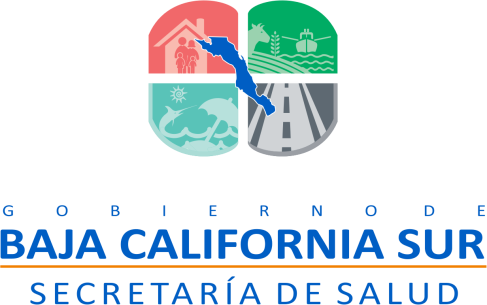 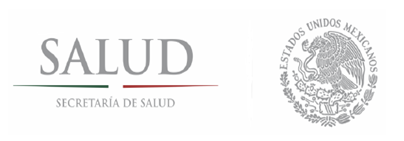 B.C.S.  PANORAMA EPIDEMIOLOGICO 2016
MORBILIDAD GENERAL, INFLUENZA DENGUE, SEMANA  # 05
2016
FUENTE: PLATAFORMA SINAVE. SUIVE WINDOWS. SSA
CORTE DE INFORMACION AL  18 - 02 -2016
DEPARTAMENTO DE VIGILANCIA EPIDEMIOLOGICA
RESPONSABLE: DR. MAURICIO E. BERNAL HERNANDEZ
APOYO TECNICO: ING. ERNESTO NAVARRO HIGUERA
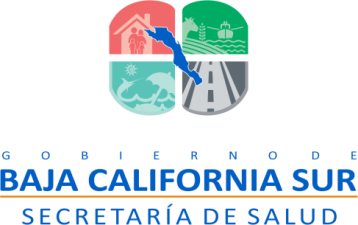 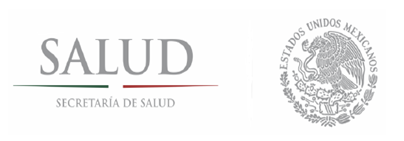 MORBILIDAD GENERAL
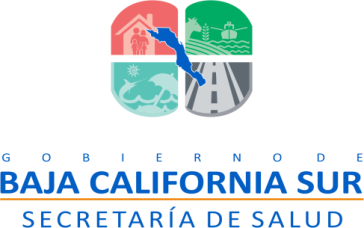 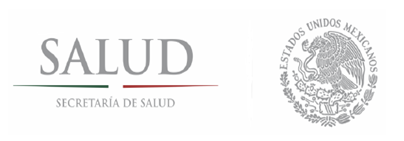 INFLUENZA 2016
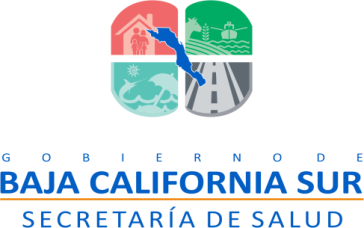 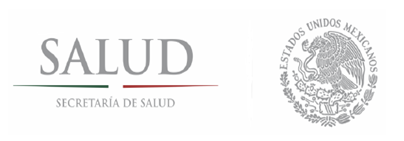 INFLUENZA 2016
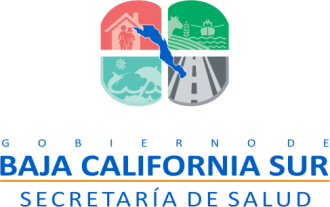 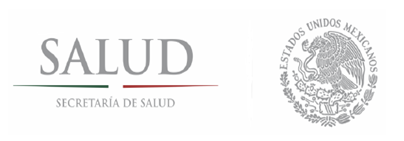 DENGUE 2016
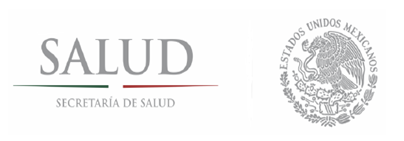 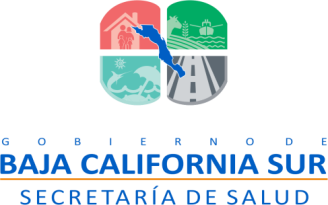 DENGUE 2016
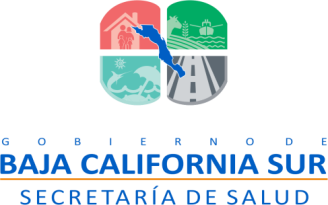 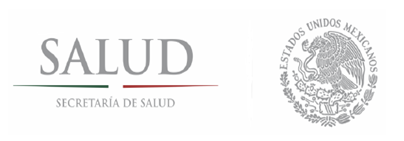 Conclusiones
La información registrada en el sistema de morbilidad  (SUIVE)  hasta la semana Epidemiológica #  5 del 2016, muestra un incremento general  de casi el 6 % entre  16 de las  20 principales causas mostradas  en la tabla, comparadas con la misma semana del año 2015 ; esto además de representar un cumplimiento formal de todas unidades del sector, también esta  influido , porque  durante el 2016, se incorporaron 4 unidades del Sistema PROSPERA del IMSS. Por otro lado el mayor incremento se ubica en el reporte de casos de neumonías y bronconeumonías con un 50% mas,  que la misma semana del año anterior; paradójicamente, el numero de casos de influenza , mostrados en la tabla correspondiente solo  se registran 4 casos en 2016 y dos corresponden al virus H1N1. Por lo que debe de fortalecerse este sistema en las unidades USMI. En lo que corresponde a la fiebre por dengue, solo se han reportado 14 casos nuevos del dengue clásico . Y se registran en las jurisdicciones de la Paz y Los Cabos